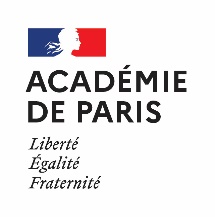 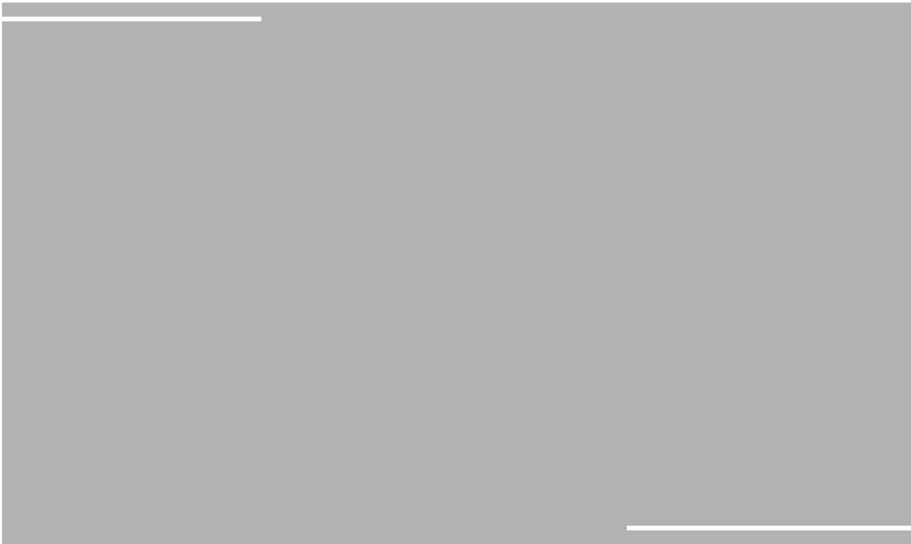 À quoi sert l’École ?
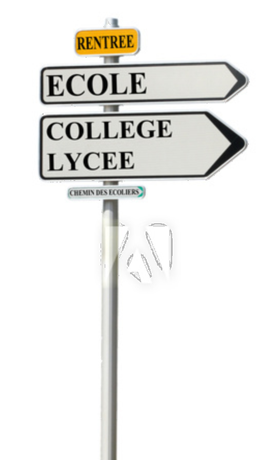 Cellule Laïcité/Valeurs de la République
Académie de Paris
Jean Jaurès, la lettre aux instituteurs et institutrices
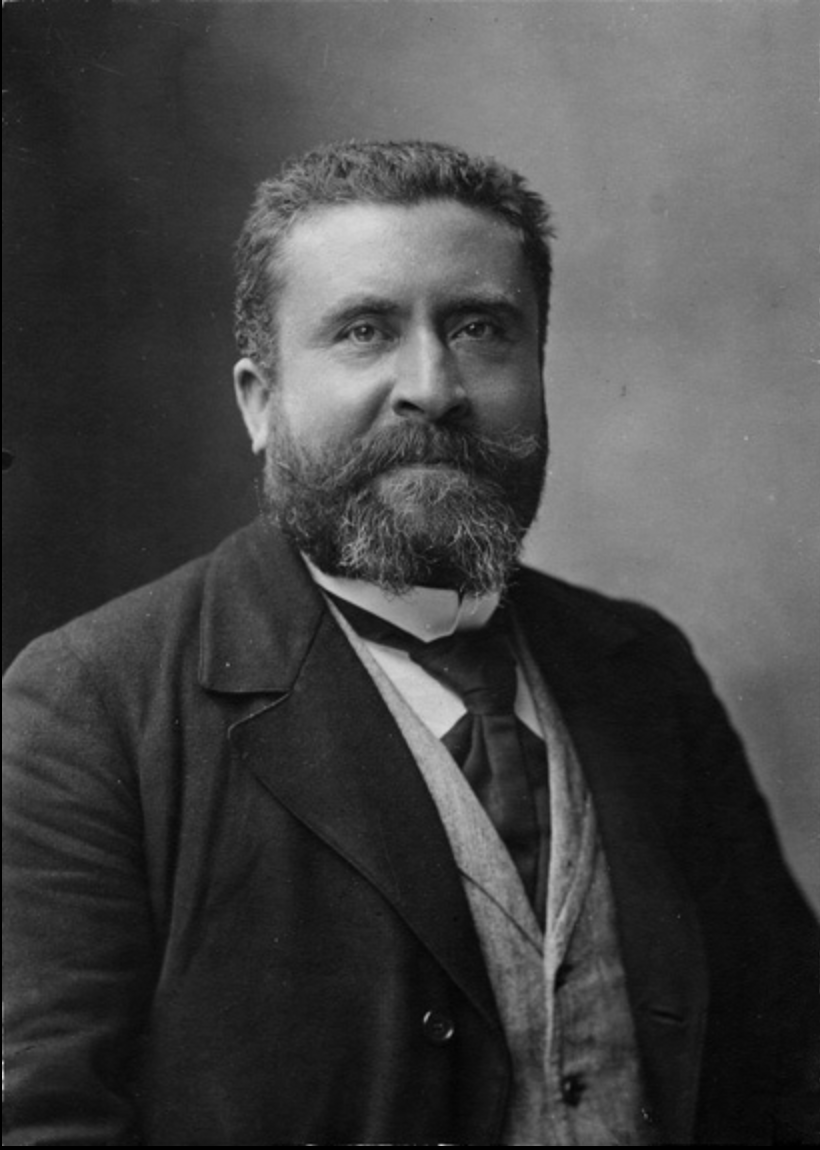 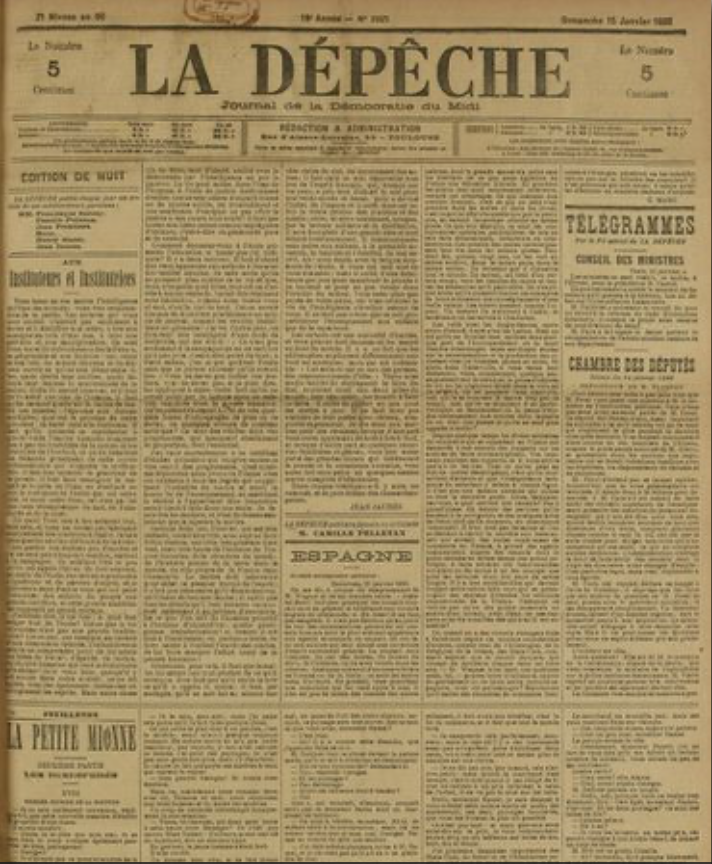 Jean Jaurès en 1904
La Une de La Dépêche,
dimanche 15 janvier 1888
Cellule Laïcité/Valeurs de la République
Académie de Paris
Jean Jaurès, « Aux instituteurs et institutrices », La Dépêche, 15 janvier 1888
« Vous tenez en vos mains l’intelligence et l’âme des enfants ; vous êtes responsables de la patrie. Les enfants qui vous sont confiés n’auront pas seulement à écrire et à déchiffrer une lettre, à lire une enseigne au coin d’une rue, à faire une addition et une multiplication. Ils sont Français et ils doivent connaître la France, sa géographie et son histoire : son corps et son âme. Ils seront citoyens et ils doivent savoir ce qu’est une démocratie libre, quels droits leur confère, quels devoirs leur impose la souveraineté de la nation. Enfin, ils seront hommes, et il faut qu’ils aient une idée de l’homme, il faut qu’ils sachent quelle est la racine de toutes nos misères : l’égoïsme aux formes multiples ; quel est le principe de notre grandeur : la fierté unie à la tendresse. Il faut qu’ils puissent se représenter à grands traits l’espèce humaine domptant peu à peu les brutalités de la nature et les brutalités de l’instinct, et qu’ils démêlent les éléments principaux de cette œuvre extraordinaire qui s’appelle la civilisation. Il faut leur montrer la grandeur de la pensée ; il faut leur enseigner le respect et le culte de l’âme en éveillant en eux le sentiment de l’infini qui est notre joie, et aussi notre force, car c’est par lui que nous triompherons du mal, de l’obscurité et de la mort.

Eh quoi ! Tout cela à des enfants ! Oui, tout cela, si vous ne voulez pas fabriquer simplement des machines à épeler. Je sais quelles sont les difficultés de la tâche. Vous gardez vos écoliers peu d’années et ils ne sont point toujours assidus, surtout à la campagne. Ils oublient l’été le peu qu’ils ont appris l’hiver. Ils font souvent, au sortir de l’école, des rechutes profondes d’ignorance et de paresse d’esprit, et je plaindrais ceux d’entre vous qui ont pour l’éducation des enfants du peuple une grande ambition, si cette grande ambition ne supposait un grand courage.
Cellule Laïcité/Valeurs de la République
Académie de Paris
J’entends dire, il est vrai : À quoi bon exiger tant de l’école ? Est-ce que la vie elle-même n’est pas une grande institutrice ? Est-ce que, par exemple, au contact d’une démocratie ardente, l’enfant devenu adulte ne comprendra point de lui-même les idées de travail, d’égalité, de justice, de dignité humaine qui sont la démocratie elle-même ? Je le veux bien, quoiqu’il y ait encore dans notre société, qu’on dit agitée, bien des épaisseurs dormantes où croupissent les esprits. Mais autre chose est de faire, tout d’abord, amitié avec la démocratie par l’intelligence ou par la passion. La vie peut mêler, dans l’âme de l’homme, à l’idée de justice tardivement éveillée, une saveur amère d’orgueil blessé ou de misère subie, un ressentiment et une souffrance. Pourquoi ne pas offrir la justice à des cœurs tout neufs ? Il faut que toutes nos idées soient comme imprégnées d’enfance, c’est-à-dire de générosité pure et de sérénité.

Comment donnerez-vous à l’école primaire l’éducation si haute que j’ai indiquée ? Il y a deux moyens. Il faut d’abord que vous appreniez aux enfants à lire avec une facilité absolue, de telle sorte qu’ils ne puissent plus l’oublier de la vie et que, dans n’importe quel livre, leur œil ne s’arrête à aucun obstacle. Savoir lire vraiment sans hésitation, comme nous lisons vous et moi, c’est la clef de tout. Est-ce savoir lire que de déchiffrer péniblement un article de journal, comme les érudits déchiffrent un grimoire ? J’ai vu, l’autre jour, un directeur très intelligent d’une école de Belleville, qui me disait : « Ce n’est pas seulement à la campagne qu’on ne sait lire qu’à peu près, c’est-à-dire point du tout ; à Paris même, j’en ai qui quittent l’école sans que je puisse affirmer qu’ils savent lire. » Vous ne devez pas lâcher vos écoliers, vous ne devez pas, si je puis dire, les appliquer à autre chose tant qu’ils ne seront point par la lecture aisée en relation familière avec la pensée humaine. Qu’importent vraiment à côté de cela quelques fautes d’orthographe de plus ou de moins, ou quelques erreurs de système métrique ? Ce sont des vétilles dont vos programmes, qui manquent absolument de proportion, font l’essentiel.
Cellule Laïcité/Valeurs de la République
Académie de Paris
J’en veux mortellement à ce certificat d’études primaires qui exagère encore ce vice secret des programmes. Quel système déplorable nous avons en France avec ces examens à tous les degrés qui suppriment l’initiative du maître et aussi la bonne foi de l’enseignement, en sacrifiant la réalité à l’apparence ! Mon inspection serait bientôt faite dans une école. Je ferais lire les écoliers, et c’est là-dessus seulement que je jugerais le maître.

Sachant bien lire, l’écolier, qui est très curieux, aurait bien vite, avec sept ou huit livres choisis, une idée, très générale, il est vrai, mais très haute de l’histoire de l’espèce humaine, de la structure du monde, de l’histoire propre de la terre dans le monde, du rôle propre de la France dans l’humanité. Le maître doit intervenir pour aider ce premier travail de l’esprit ; il n’est pas nécessaire qu’il dise beaucoup, qu’il fasse de longues leçons ; il suffit que tous les détails qu’il leur donnera concourent nettement à un tableau d’ensemble. De ce que l’on sait de l’homme primitif à l’homme d’aujourd’hui, quelle prodigieuse transformation ! et comme il est aisé à l’instituteur, en quelques traits, de faire sentir à l’enfant l’effort inouï de la pensée humaine !

Seulement, pour cela, il faut que le maître lui-même soit tout pénétré de ce qu’il enseigne. Il ne faut pas qu’il récite le soir ce qu’il a appris le matin ; il faut, par exemple, qu’il se soit fait en silence une idée claire du ciel, du mouvement des astres ; il faut qu’il se soit émerveillé tout bas de l’esprit humain, qui, trompé par les yeux, a pris tout d’abord le ciel pour une voûte solide et basse, puis a deviné l’infini de l’espace et a suivi dans cet infini la route précise des planètes et des soleils ; alors, et alors seulement, lorsque, par la lecture solitaire et la méditation, il sera tout plein d’une grande idée et tout éclairé intérieurement, il communiquera sans peine aux enfants, à la première occasion, la lumière et l’émotion de son esprit. Ah ! sans doute, avec la fatigue écrasante de l’école, il vous est malaisé de vous ressaisir ; mais il suffit d’une demi-heure par jour pour maintenir la pensée à sa hauteur et pour ne pas verser dans l’ornière du métier. Vous serez plus que payés de votre peine, car vous sentirez la vie de l’intelligence s’éveiller autour de vous. Il ne faut pas croire que ce soit proportionner l’enseignement aux enfants que de le rapetisser.
Cellule Laïcité/Valeurs de la République
Académie de Paris
Les enfants ont une curiosité illimitée, et vous pouvez tout doucement les mener au bout du monde. Il y a un fait que les philosophes expliquent différemment suivant les systèmes, mais qui est indéniable : « Les enfants ont en eux des germes, des commencements d’idées. » Voyez avec quelle facilité ils distinguent le bien du mal, touchant ainsi aux deux pôles du monde ; leur âme recèle des trésors à fleur de terre : il suffit de gratter un peu pour les mettre à jour. Il ne faut donc pas craindre de leur parler avec sérieux, simplicité et grandeur.

Je dis donc aux maîtres, pour me résumer : lorsque d’une part vous aurez appris aux enfants à lire à fond, et lorsque d’autre part, en quelques causeries familières et graves, vous leur aurez parlé des grandes choses qui intéressent la pensée et la conscience humaine, vous aurez fait sans peine en quelques années œuvre complète d’éducateurs.
Dans chaque intelligence il y aura un sommet, et, ce jour-là, bien des choses changeront. »

Jean Jaurès, La Dépêche, le dimanche 15 janvier 1888
Cellule Laïcité/Valeurs de la République
Académie de Paris
Elle est à destination de : 
tous les personnels (direction, agents, AED, …)
des élèves (écoles, collèges, lycées)
des acteurs de la communauté éducative (parents)
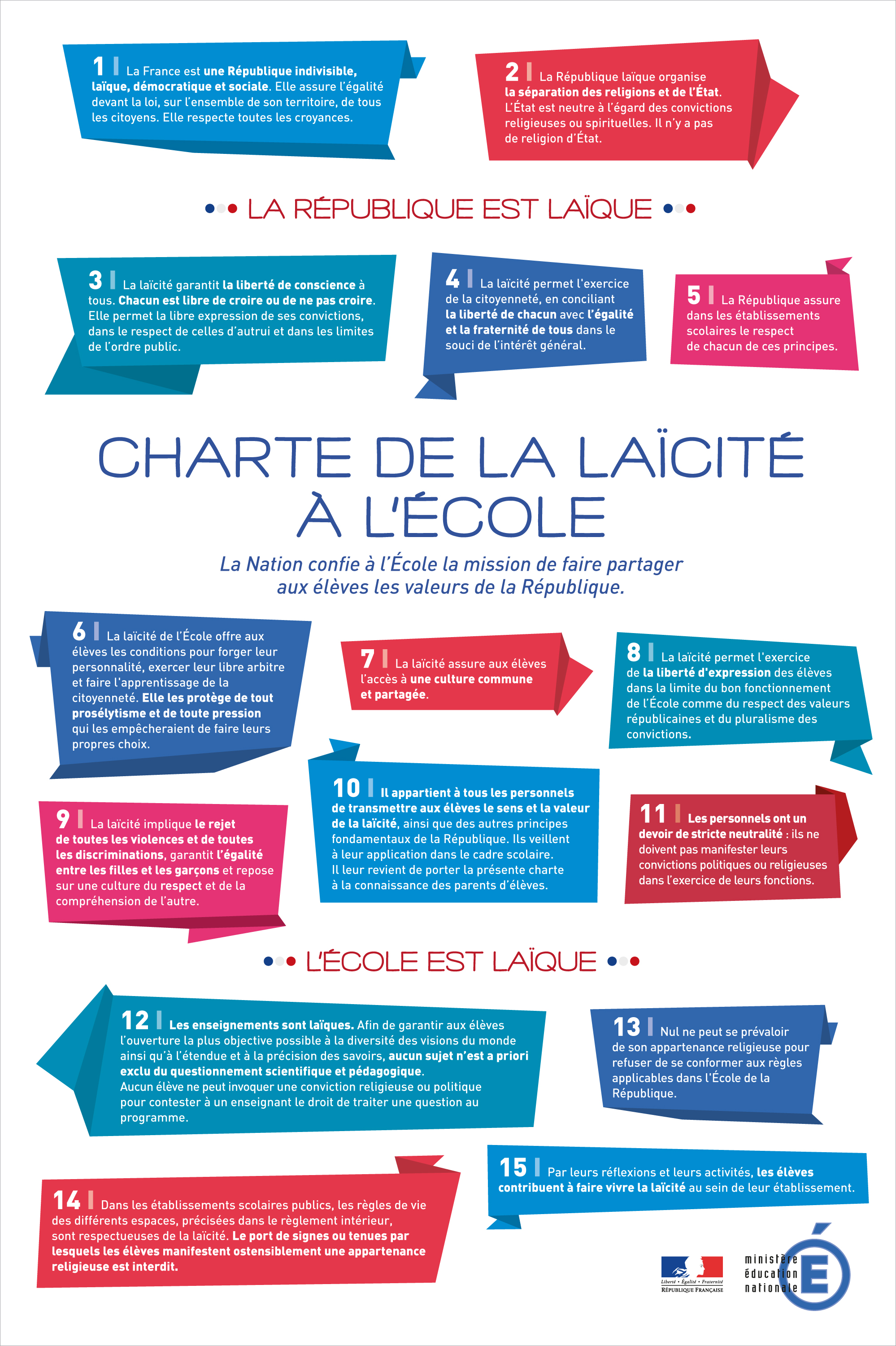 « Outre la transmission des connaissances, la Nation fixe comme mission première à l’école de faire partager aux élèves les valeurs de la République. 
Le service public de l’éducation fait acquérir à tous les élèves le respect de l’égale dignité des êtres humains, de la liberté de conscience et de la laïcité. » 

Code de l’Education, article L 111-1
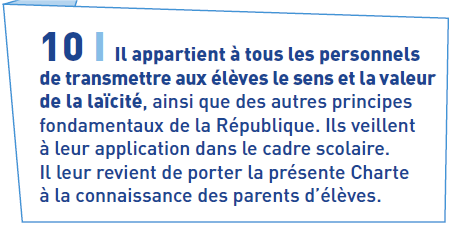 A quoi sert l’école ?
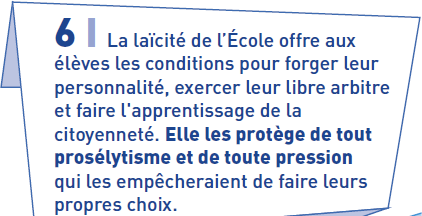 Les élèves ne sont pas « simplement des machines à épeler », 
« l’intelligence »
« curiosité illimitée (…) vous pouvez tout doucement les mener au bout du monde »
- « Lorsque d’une part vous aurez appris aux enfants à lire à fond, et lorsque d’autre part, en quelques causeries familières et graves, vous leur aurez parlé des grandes choses qui intéressent la pensée et la conscience humaine, vous aurez fait sans peine en quelques années œuvre complète d’éducateurs.
Dans chaque intelligence il y aura un sommet, et, ce jour-là, bien des choses changeront. »
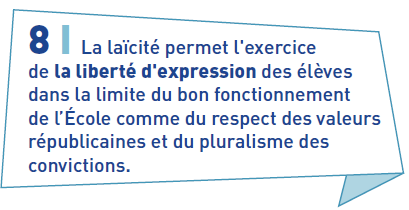 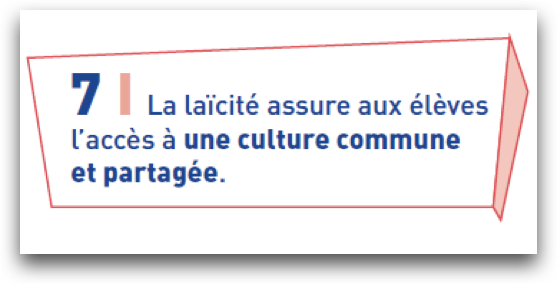 « Ils doivent savoir ce qu’est une démocratie libre, quels droits leur confère, quels devoirs leur impose la souveraineté de la nation. »
« travail de l’esprit »
« l’effort inouï de la pensée humaine »
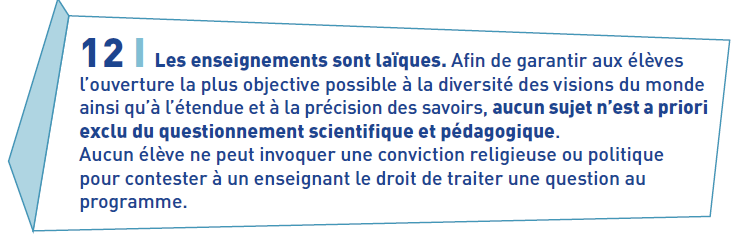 L’École pour tous
L'instruction est obligatoire pour tous les enfants (Français et étrangers)
à partir de 3 ans et jusqu'à l’âge de 16 ans révolus
Les parents peuvent choisir de scolariser leur enfant dans un établissement scolaire (public ou privé) ou bien d'assurer eux-mêmes cette instruction. 
Dès la rentrée scolaire 2020, les jeunes de 16 à 18 ans ont l'obligation de se former. 
Les missions locales contrôlent le respect de cette obligation.
Cellule Laïcité/Valeurs de la République
Académie de Paris
Déclaration universelle des droits de l’Homme
Article 26 
1.Toute personne a droit à l'éducation. L'éducation doit être gratuite, au moins en ce qui concerne l'enseignement élémentaire et fondamental. L'enseignement élémentaire est obligatoire. L'enseignement technique et professionnel doit être généralisé ; l'accès aux études supérieures doit être ouvert en pleine égalité à tous en fonction de leur mérite.
2. L'éducation doit viser au plein épanouissement de la personnalité humaine et au renforcement du respect des droits de l'homme et des libertés fondamentales. Elle doit favoriser la compréhension, la tolérance et l'amitié entre toutes les nations et tous les groupes raciaux ou religieux, ainsi que le développement des activités des Nations Unies pour le maintien de la paix.
3. Les parents ont, par priorité, le droit de choisir le genre d'éducation à donner à leurs enfants.
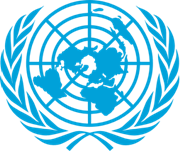 Cellule Laïcité/Valeurs de la République
Académie de Paris
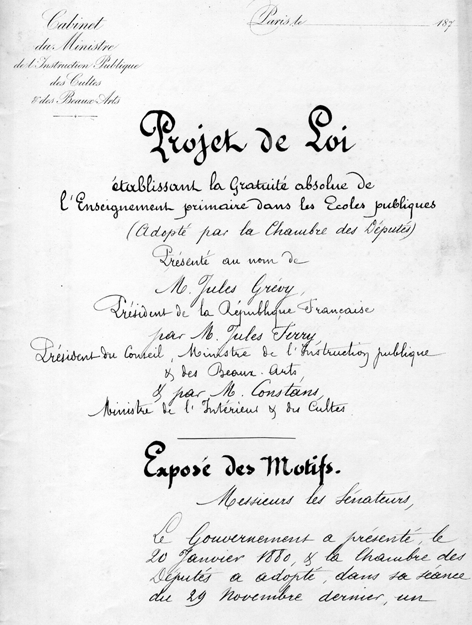 La gratuité

Le principe de gratuité de l'enseignement primaire public a été posé dès la fin du XIXe siècle par la loi du 16 juin 1881. La gratuité a été étendue à l'enseignement secondaire par la loi du 31 mai 1933. L'enseignement dispensé dans les écoles et les établissements publics est gratuit.
Loi du 16 juin 1881 établissant la gratuité absolue de l’enseignement primaire dans les écoles publiques.
Le Sénat et la Chambre des députés ont adopté, Le Président de la République promulgue la loi dont la teneur suit :
Art. 1er.- Il ne sera plus perçu de rétribution scolaire dans les écoles primaires publiques, ni dans les salles d'asile publiques. Le prix de pension dans les écoles normales est supprimé.
www.senat.fr
Cellule Laïcité/Valeurs de la République
Académie de Paris
L'obligation scolaire
Depuis la loi Jules Ferry du 28 mars 1882, l'instruction est obligatoire. Cette obligation s'applique à partir de 3 ans, pour tous les enfants français ou étrangers résidant en France.À l'origine, la scolarisation était obligatoire jusqu'à l'âge de 13 ans, puis 14 ans à partir de la loi du 9 août 1936. Depuis l'ordonnance n°59-45 du 6 janvier 1959, elle a été prolongée jusqu'à l'âge de 16 ans révolus.
La famille a deux possibilités :
- scolariser dans un établissement scolaire public ou privé
- assurer l'instruction des enfants elle-même (avec déclaration préalable)
Extrait de la loi Jules Ferrydu 28 mars 1882
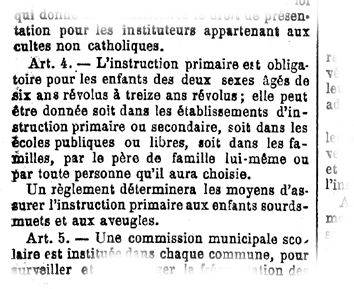 www.senat.fr
Cellule Laïcité/Valeurs de la République
Académie de Paris
Honneur et Gloire à l’École laïque 
(chanson chantée en 1931 lors du 50è anniversaire de l’école laïque)
Honneur et gloire à l'Ecole Laïque,Où nous avons appris à penser librement,A défendre à chérir la grande RépubliqueQue nos pères jadis ont faite en combattant.Elle nous enseigna des jours fameux l'histoireEn formant notre esprit, elle éleva nos cœurs,Faisant revivre en nous l'éternelle mémoireDes héros, des martyrs, des émancipateurs.Le temps n'est plus où tout un peuple esclave,Connaissant ses devoirs, mais ignorant ses droits,Se courbait frémissant, sous le joug qui dépraveEt rêvait de justice, et réclamait des lois.
Tu fis notre âme, école, et notre conscienceEt nous récolterons l'abondante moissonQu'en nous tu fis germer, nous montrant la ScienceEt le chemin du Vrai, celui de la Raison.La nuit s'en va, le soleil qui se lèveDissipe le brouillard, éclaire l'horizonRéalisant enfin cet admirable rêve :Le travail dans la Paix, le bonheur par l'union.L'œuvre était nécessaire, elle sera fécondeEt le noble vaisseau muni de ses agrès,Superbe et glorieux, s'en ira par le mondeRépandre la lumière et semer le progrès
Paroles : Jean Bynat. Musique originale : Francis Popy.
Cellule Laïcité/Valeurs de la République
Académie de Paris
Albert Camus, Lettre à son instituteur, Monsieur Germain, 1957
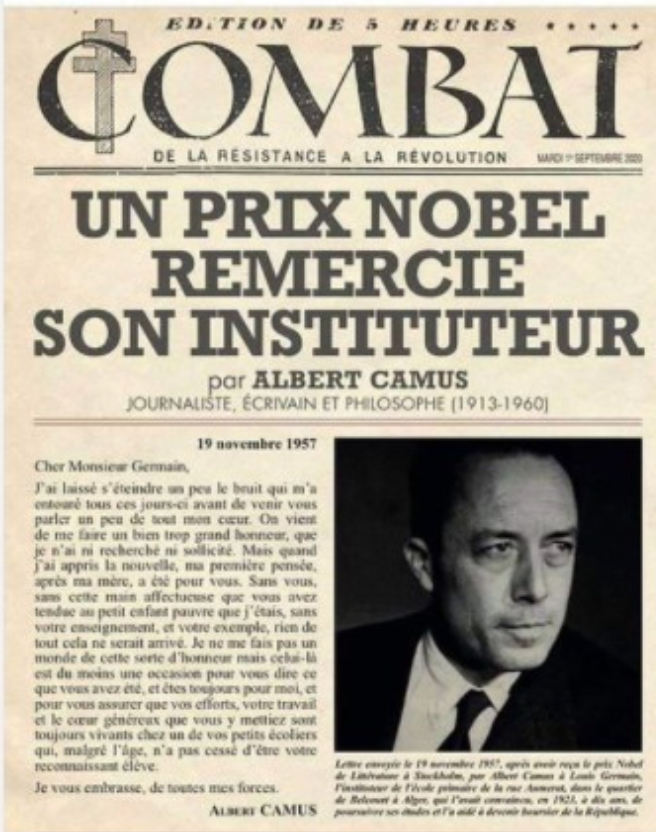 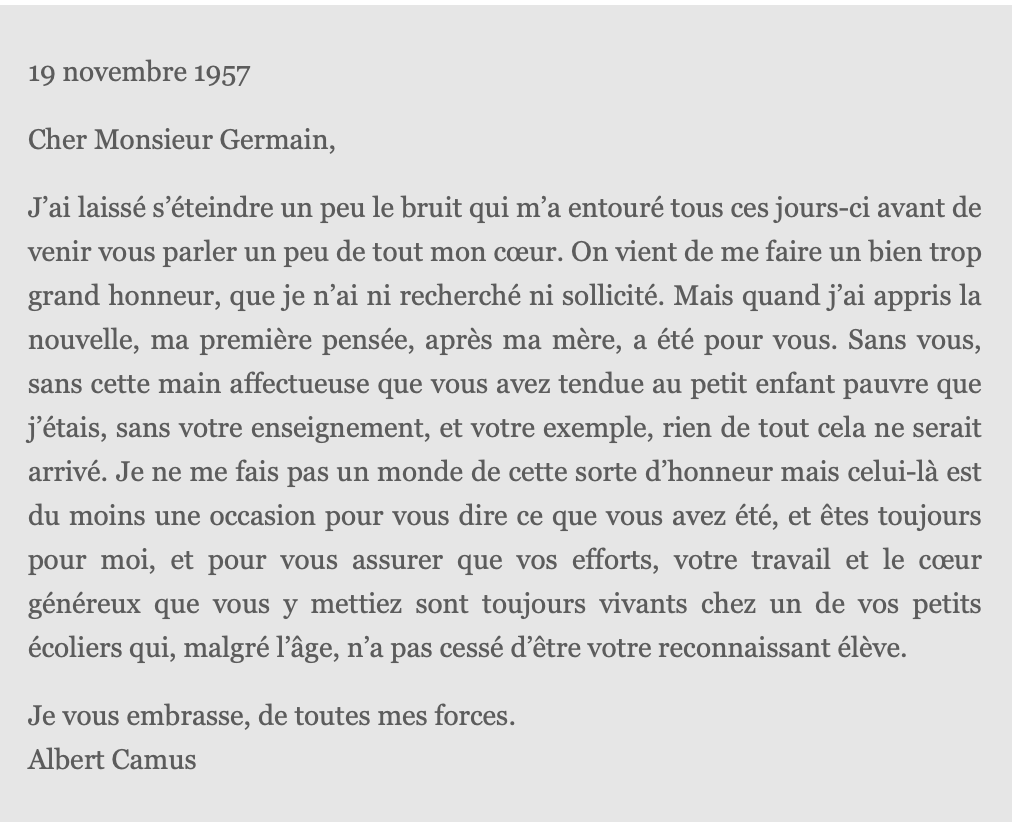 Cellule Laïcité/Valeurs de la République
Académie de Paris
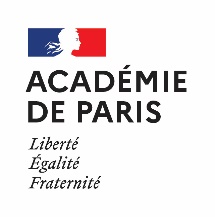 À quoi sert l’École ?
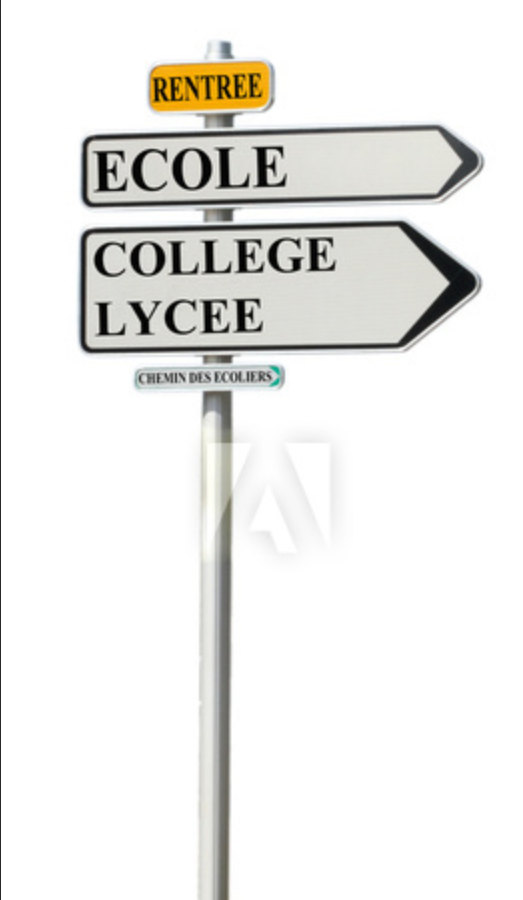 Connaissances
Autonomie de la pensée
Esprit critique
Emancipation
Formation du citoyen
Cellule Laïcité/Valeurs de la République
Académie de Paris